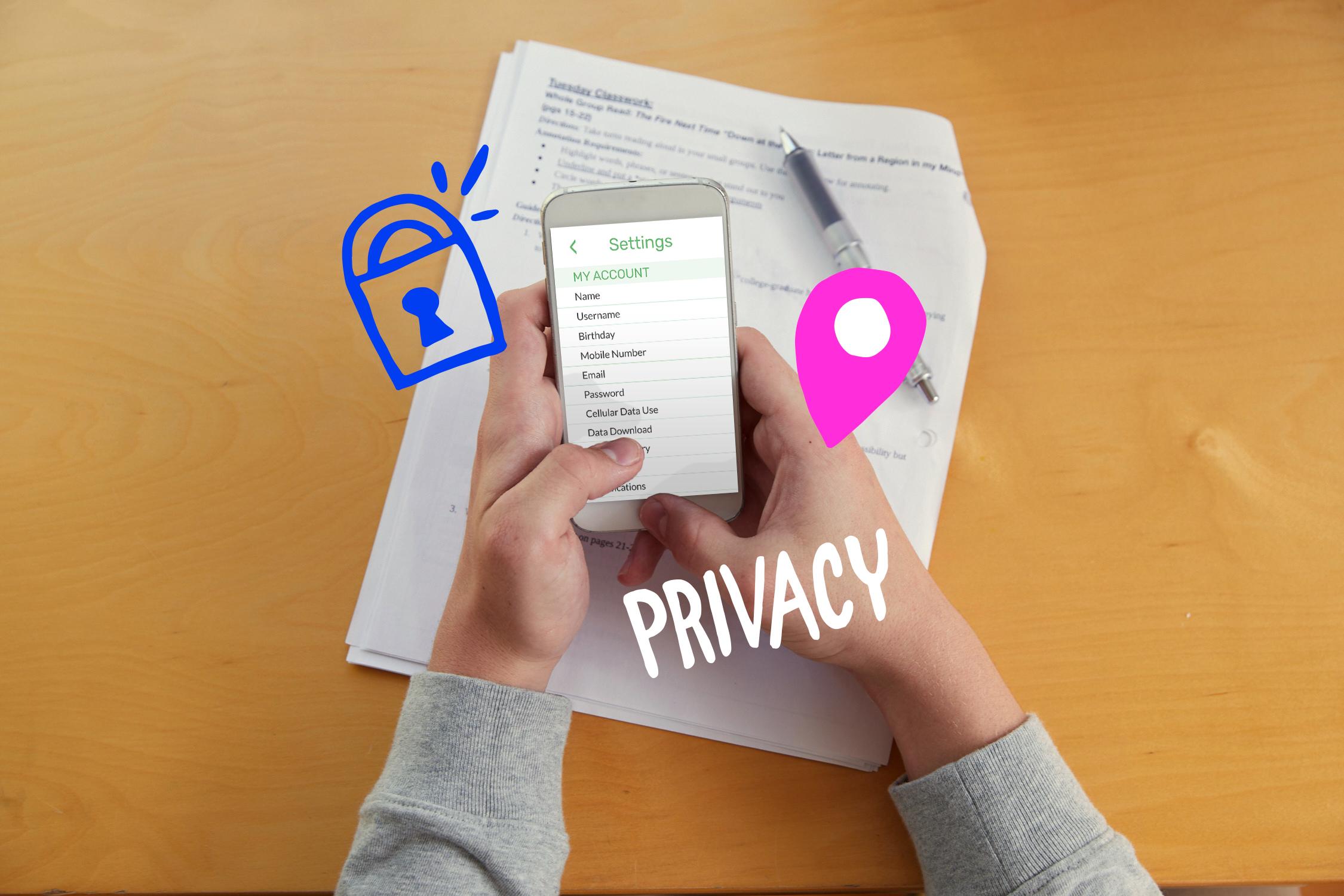 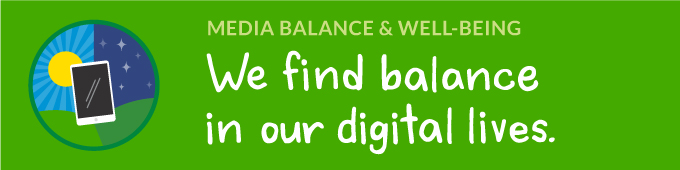 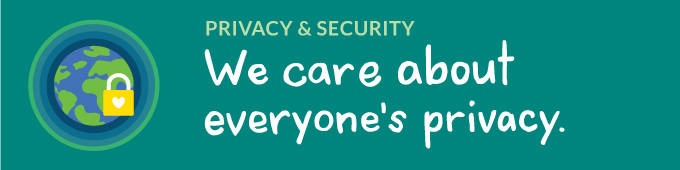 DIGITAL CITIZENSHIP | GRADE 8
Being Aware of What You Share
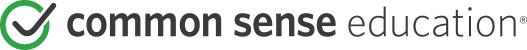 Essential Question
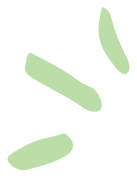 How can you protect your privacy when you're online?
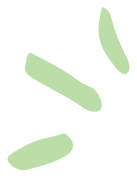 Learning Objectives
l
Reflect on the concept of privacy, including what they feel comfortable sharing and with which people.
Analyze different ways that advertisers collect information about users to send them targeted ads.
Identify strategies for protecting their privacy, including opting out of specific features and analyzing the app or website's privacy policy.
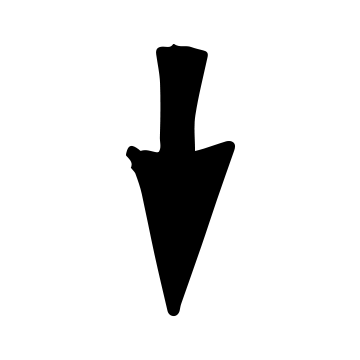 2
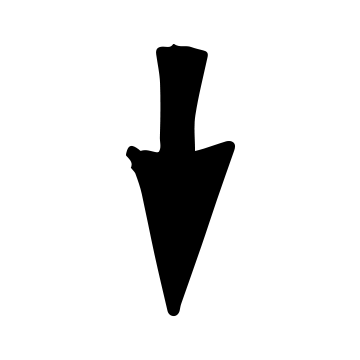 3
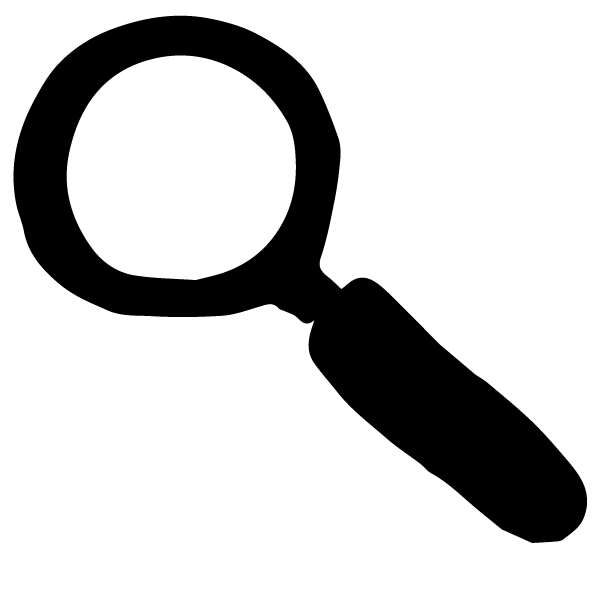 OBSERVE + ANALYZE IMAGE
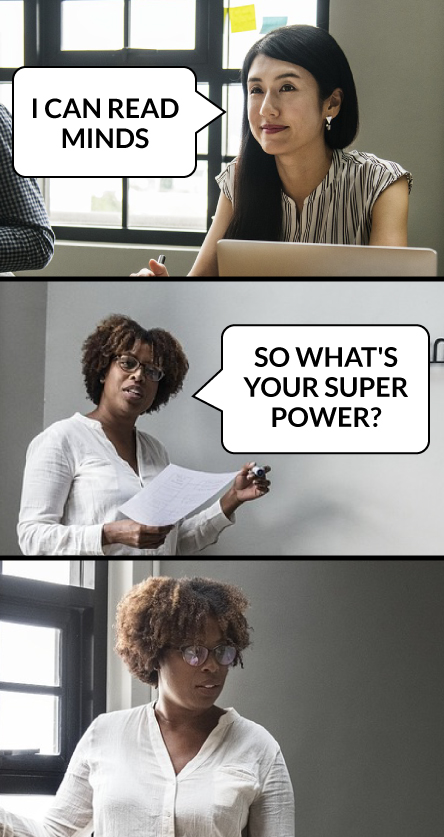 Would it be fun to be able to read minds?
How would you feel if YOUR mind was being read?
[Speaker Notes: What do you think of this meme? Funny? Bottom image is someone showing someone’s reaction to learning that their mind is being read. Even though that sounds cool, it could be scary for everyone else that you could read their minds. Not sharing private thoughts is an example of PRIVACY.]
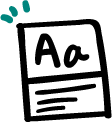 KEY VOCABULARY
Let’s read the AD DETECTIVE sheet. What do you think about it? Has this happened to you? How does it make you feel?   (answer Q1)
Privacy
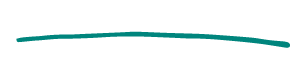 Protection from being observed or tracked by others, including the government, the public, or selected individuals or groups
What if the ad was less direct? How about if you talked in social media about a friend moving to Europe, and then you got ads for trips to Europe?
[Speaker Notes: Can you think of things that people might want to keep private? Online it becomes more complicated…many times, what you put online is tracked or collected. Companies, especially track your information without you even being aware.]
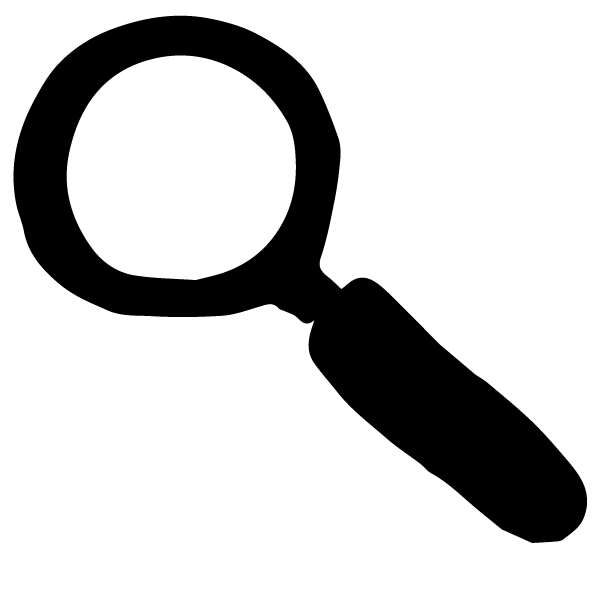 OBSERVE + ANALYZE IMAGE
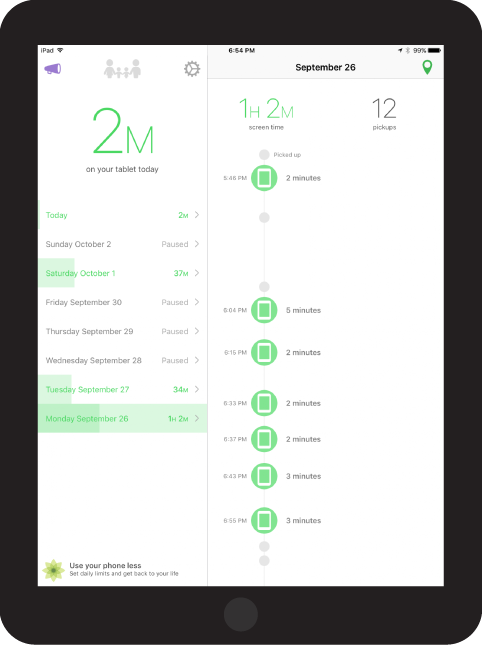 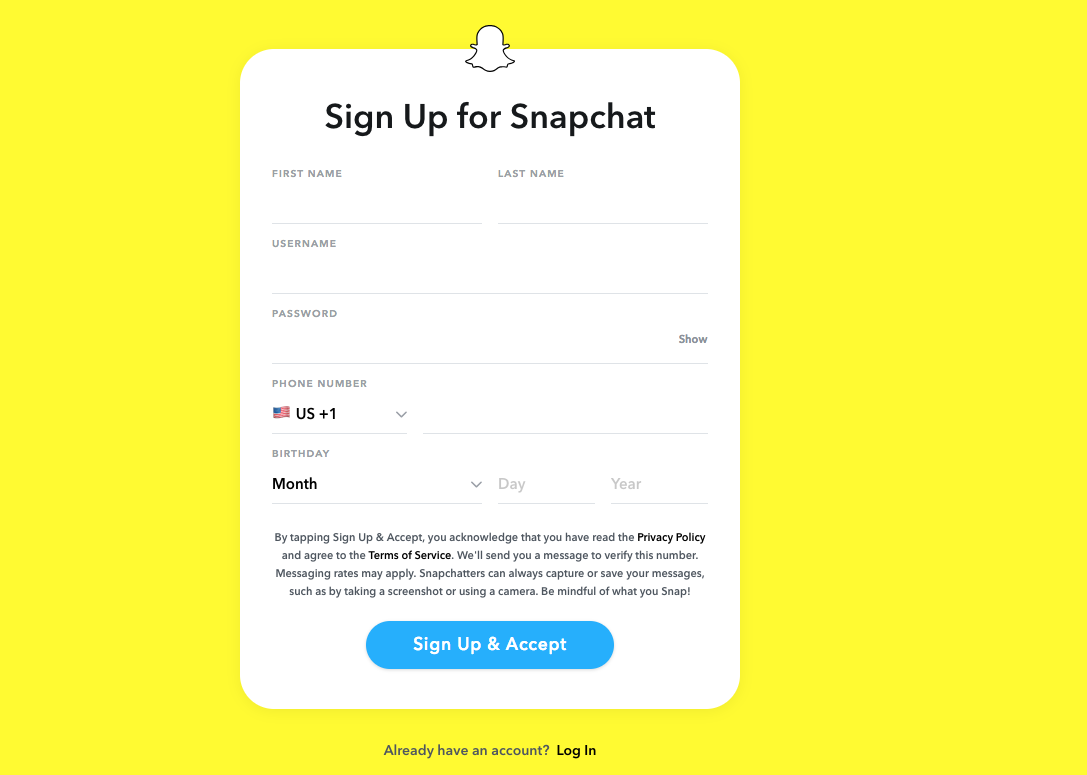 Let’s look closer. Has anyone seen a screen like this before? What is it?

To use this site you have to agree to cookies.
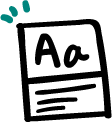 KEY VOCABULARY
Cookies
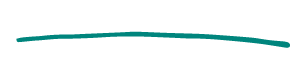 Small text files placed on your device by the sites you visit that collect information about your device and your activity
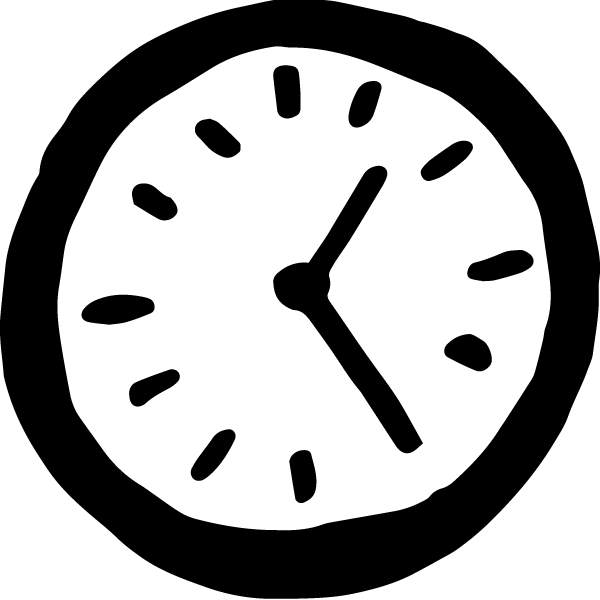 ACTIVITY: PROTECT YOUR PRIVACY
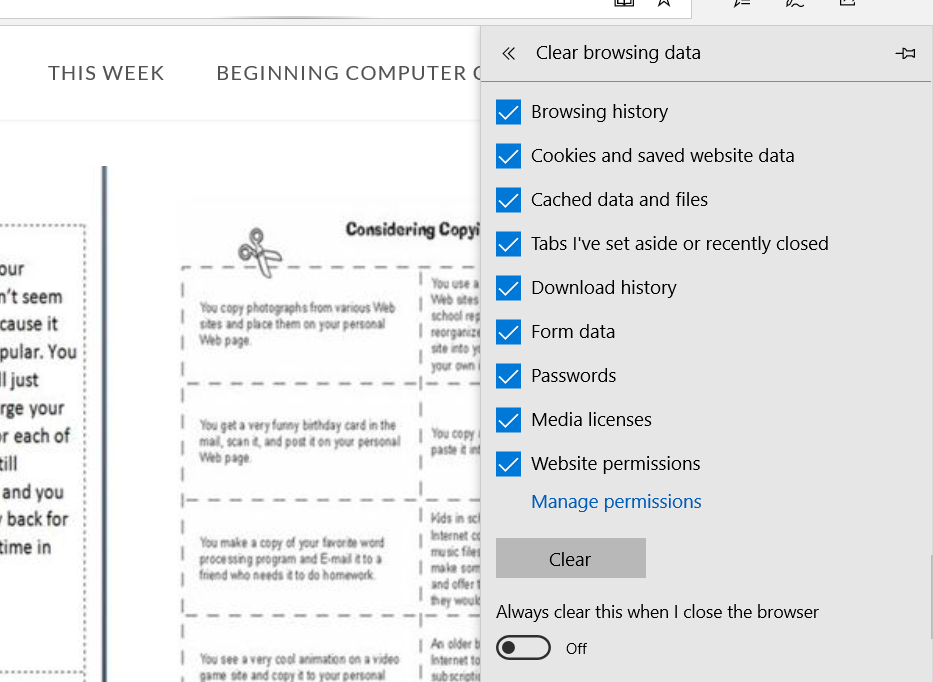 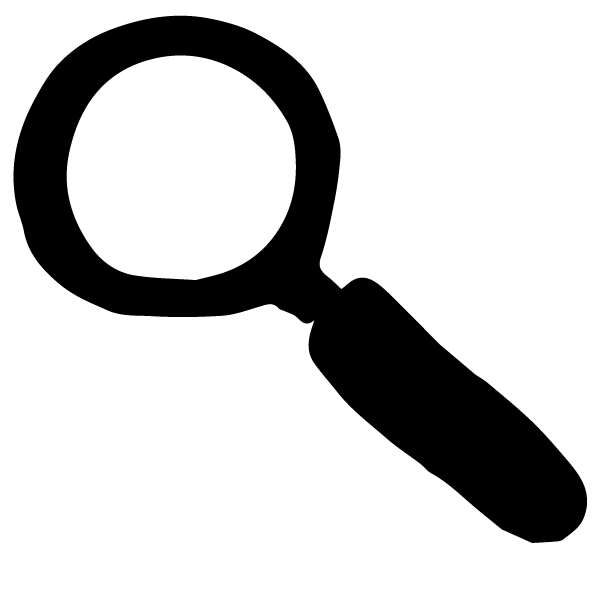 OBSERVE + ANALYZE IMAGE
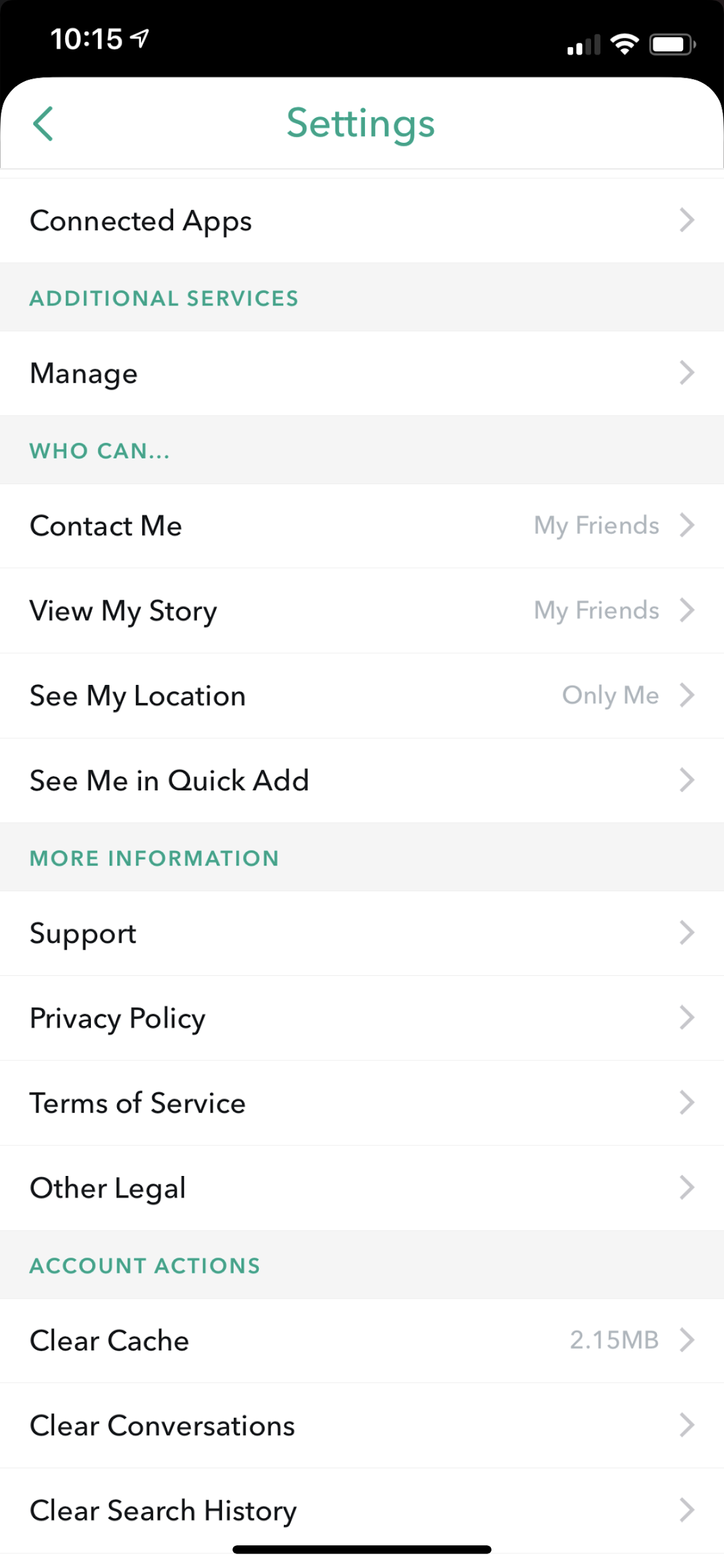 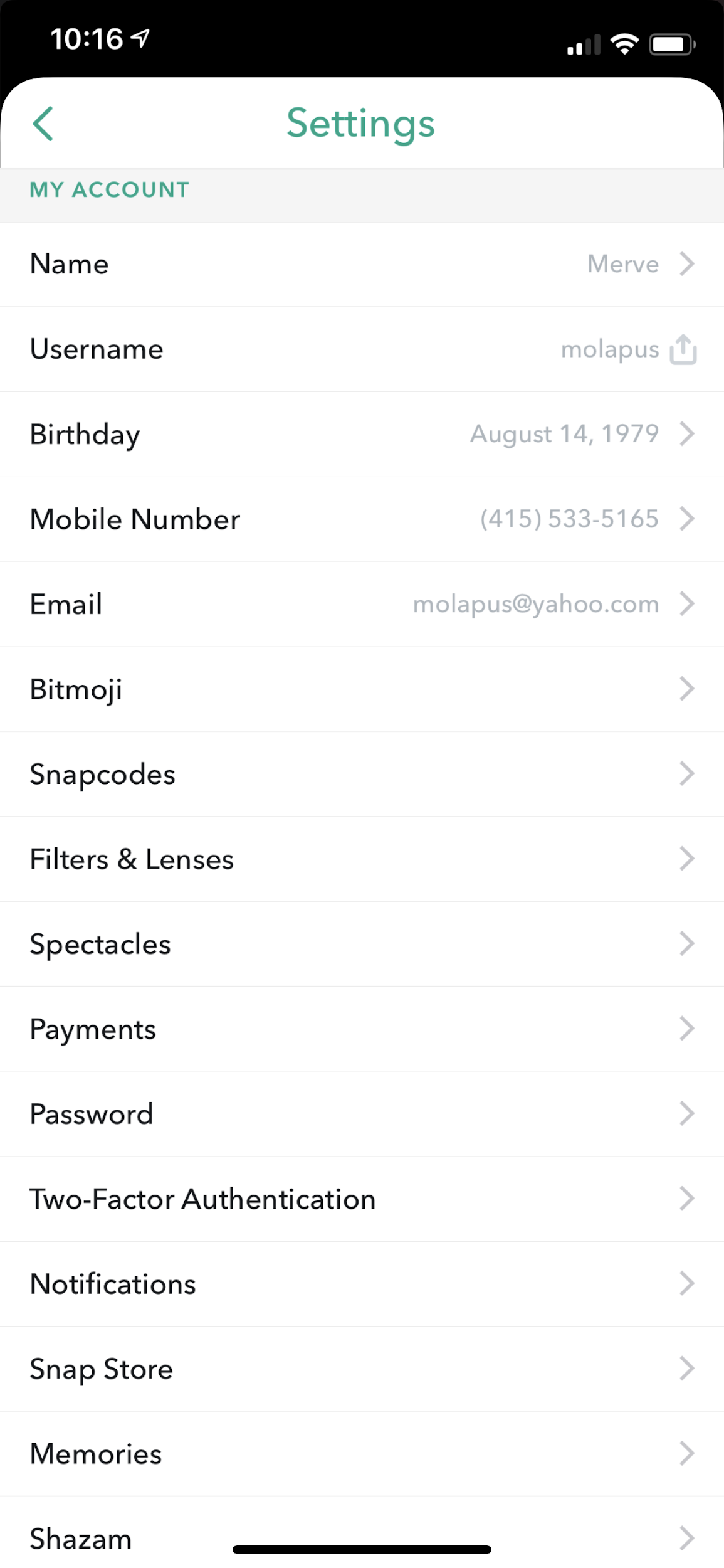 What do these screens show? What could you use them for?
[Speaker Notes: Screenshots from settings within Snapchat’s app (Oct 2018).]
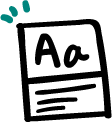 KEY VOCABULARY
Privacy settings
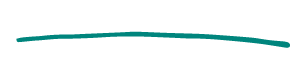 Choices a website or app might give you about what information is visible to other users and third parties
Opt out
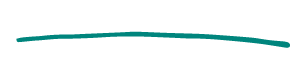 To choose to not participate in something
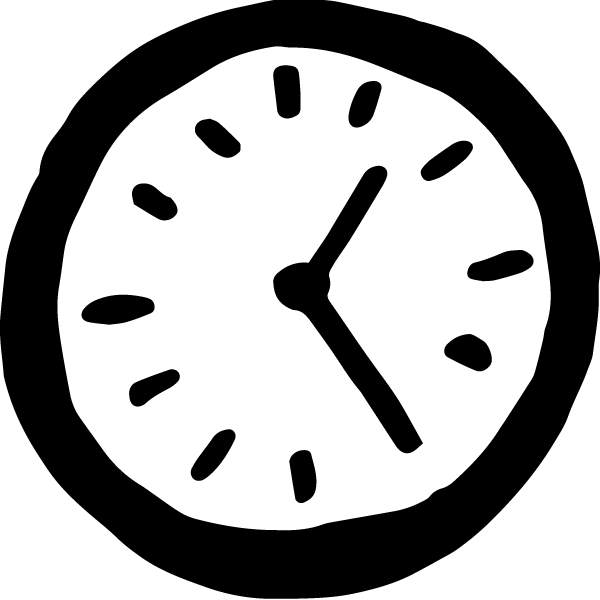 ACTIVITY: PROTECT YOUR PRIVACY
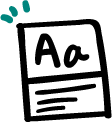 KEY VOCABULARY
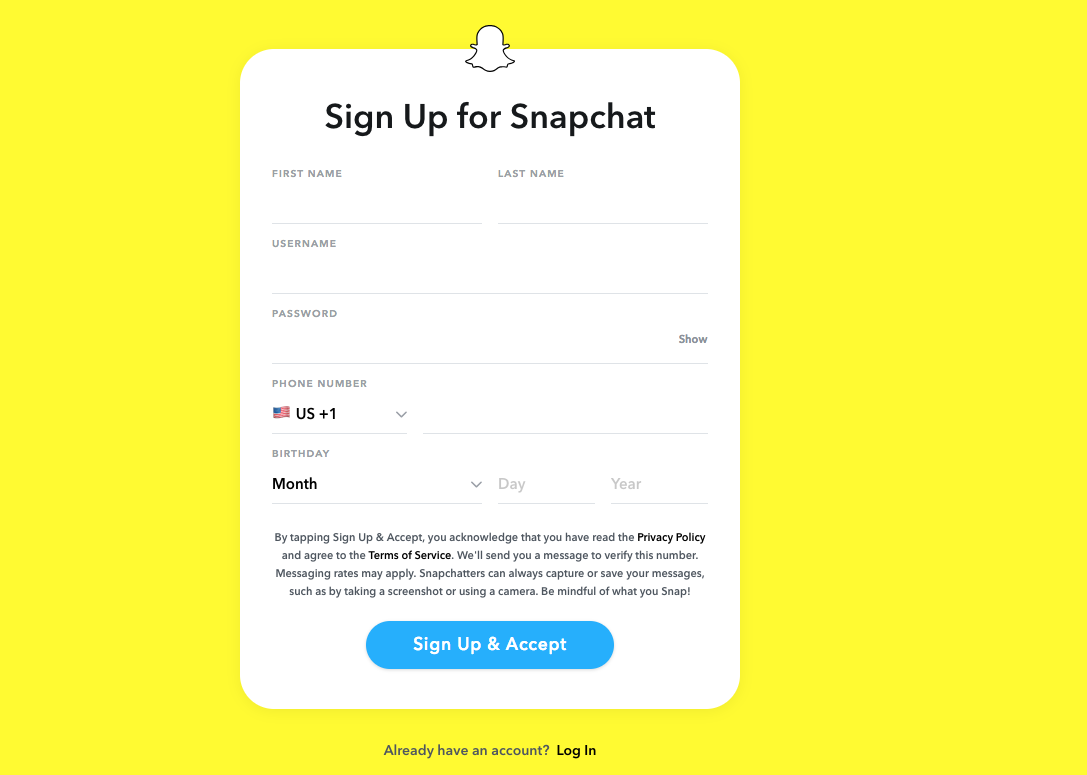 Privacy policy
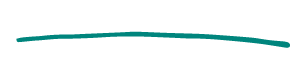 A legal document that an app or website must provide and that describes what user information they collect and how they use it
Terms of service
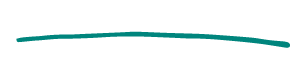 A legal document that an app or website must provide and that describes the rules the company and users must obey when they use the app or website
Accessed
What will be accessed?
Shared
What will be shared with other people or companies?
Known
What could be known about me if I use this?
ASK
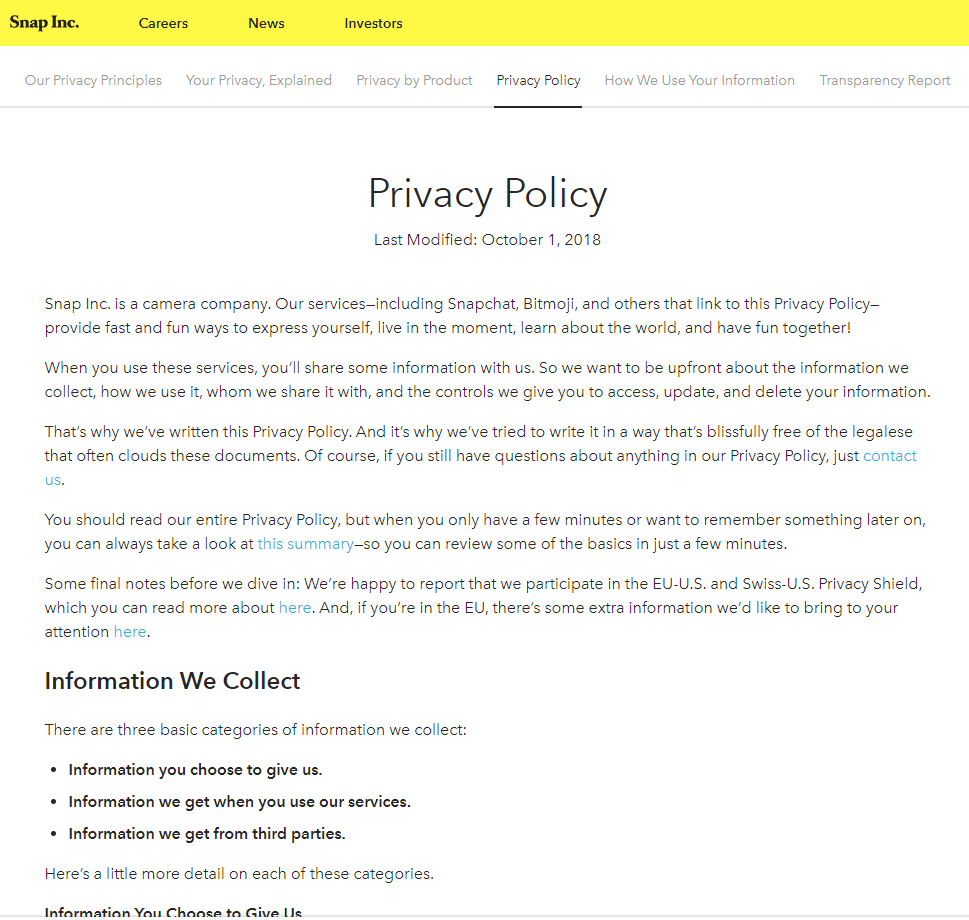 Extra time: Take a moment to look at the Fortnite Privacy Policy and terms. You might be surprised what they can do with your information.
[Speaker Notes: Screenshot from Snapchat’s privacy policy: https://www.snap.com/en-US/privacy/privacy-policy/]
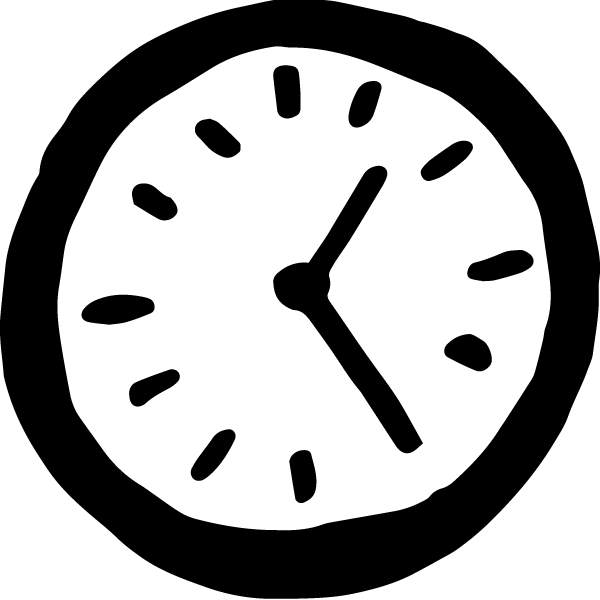 ACTIVITY: PROTECT YOUR PRIVACY
Let’s go back to Keet’s example.  What do you think he could’ve done to protect his privacy more? What information are you OK with sharing?
Protecting yourself from Identity Theft Scams and Schemes
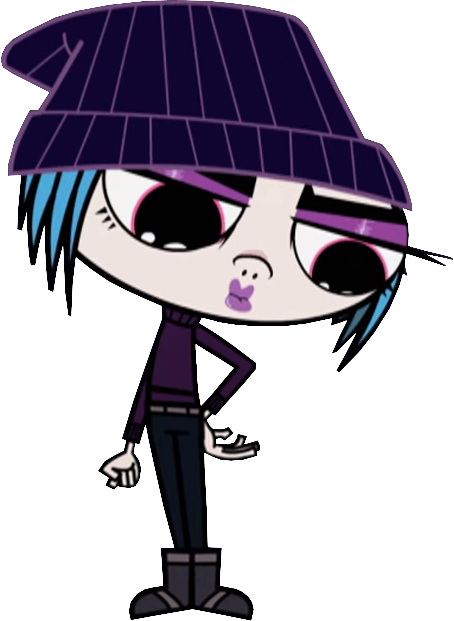 Identity Theft
Understand what it is
Know why its important to guard against it
Learn to recognize strategies scam artists use to get private information
Learn to guard against phishing and identity theft
Do you know someone who has been scammed? What happened?What was the purpose? What tricks did they use? How can people be scammed on the Internet?Besides ASKING for money directly, how else do identity thieves use your information?
Useful Personal Information
Can you guess what information makes you vulnerable?
Full name
Date of Birth and where you were born
Current and previous addresses and phone numbers
Drivers license or passport numbers
Account numbers for companies you use (paypal, amazon, visa credit etc.)
Passwords
Social Security Number
Let’s catch a phish…
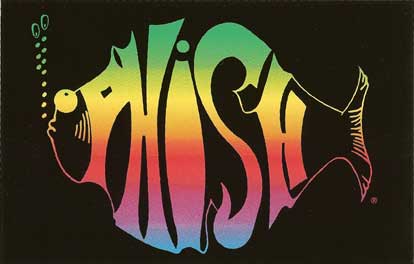 How can you spot a scam?
Try the ones you have on your worksheet.
“Protect Yourself” Recap:
Be suspicious of any online communication that asks for personal information
If from a “friend”, ask yourself if it is in character for that friend.
Don’t reply to unknown addressees
Don’t click on any links, even to close
Report it as spam or junk
Go to ftc.gov to report your identity stolen
Forward spam to spam@uce.gov if it looks suspect.